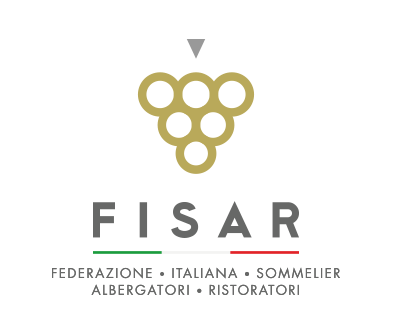 Gualtiero Anelli
Enologia
Maturazione, vendemmia, dal mosto al vino, pratiche di cantina, vinificazione senza macerazione
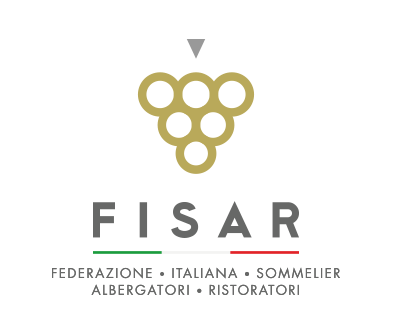 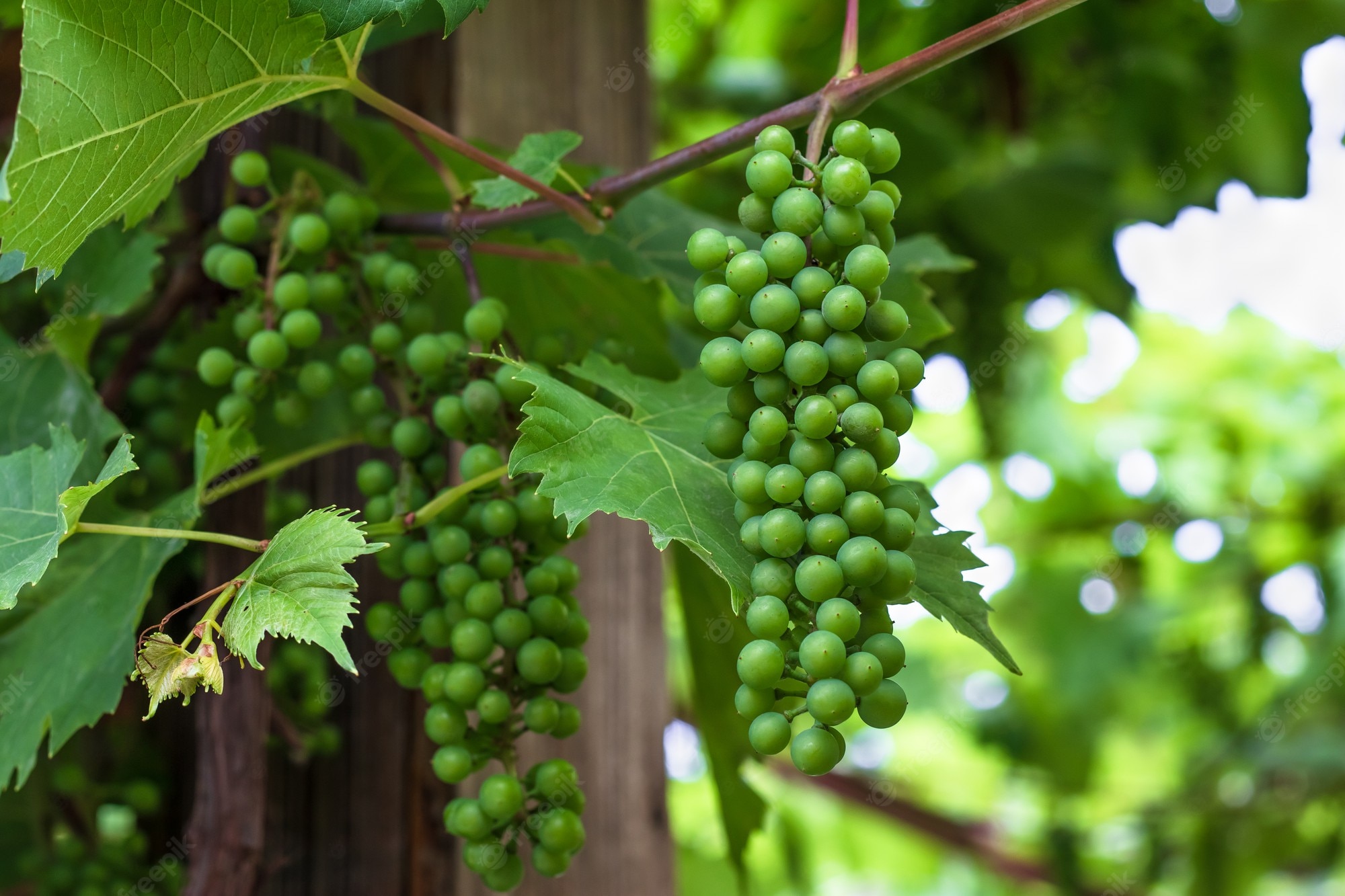 Gualtiero Anelli
Maturazione delle uve
Aumento zuccheri
Diminuzione acidità
Aumento pH
Aumento polifenoli
Evoluzione precursori aromatici

Diversi indici di maturazione:
Maturazione tecnologica
Maturazione fenolica
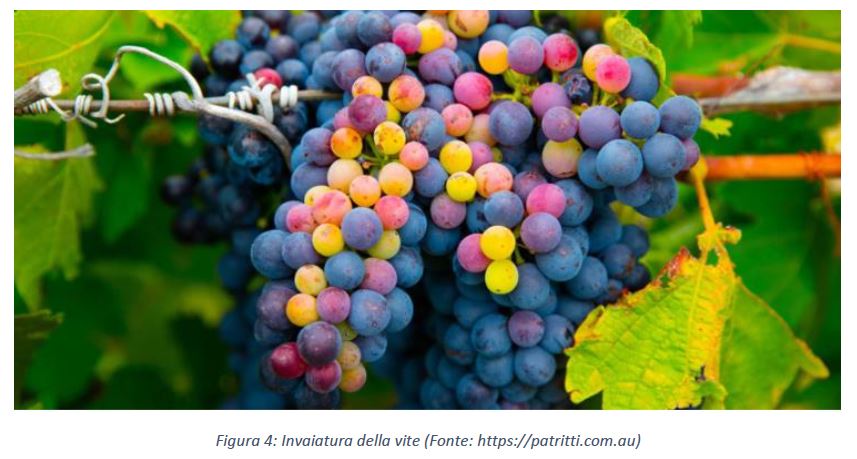 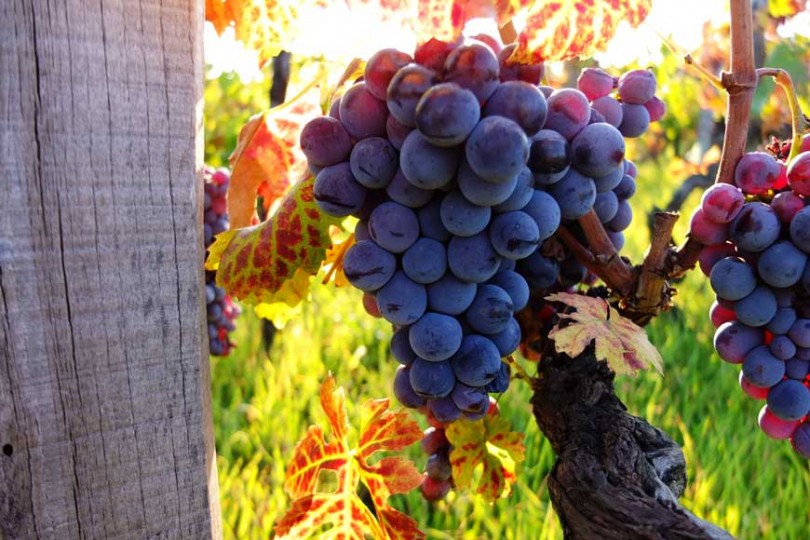 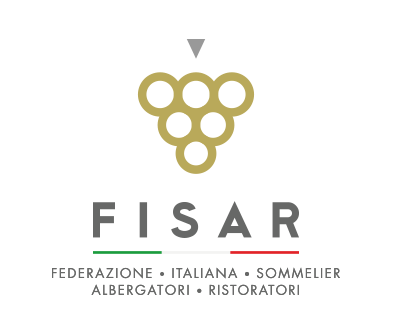 Gualtiero Anelli
Maturazione delle uve
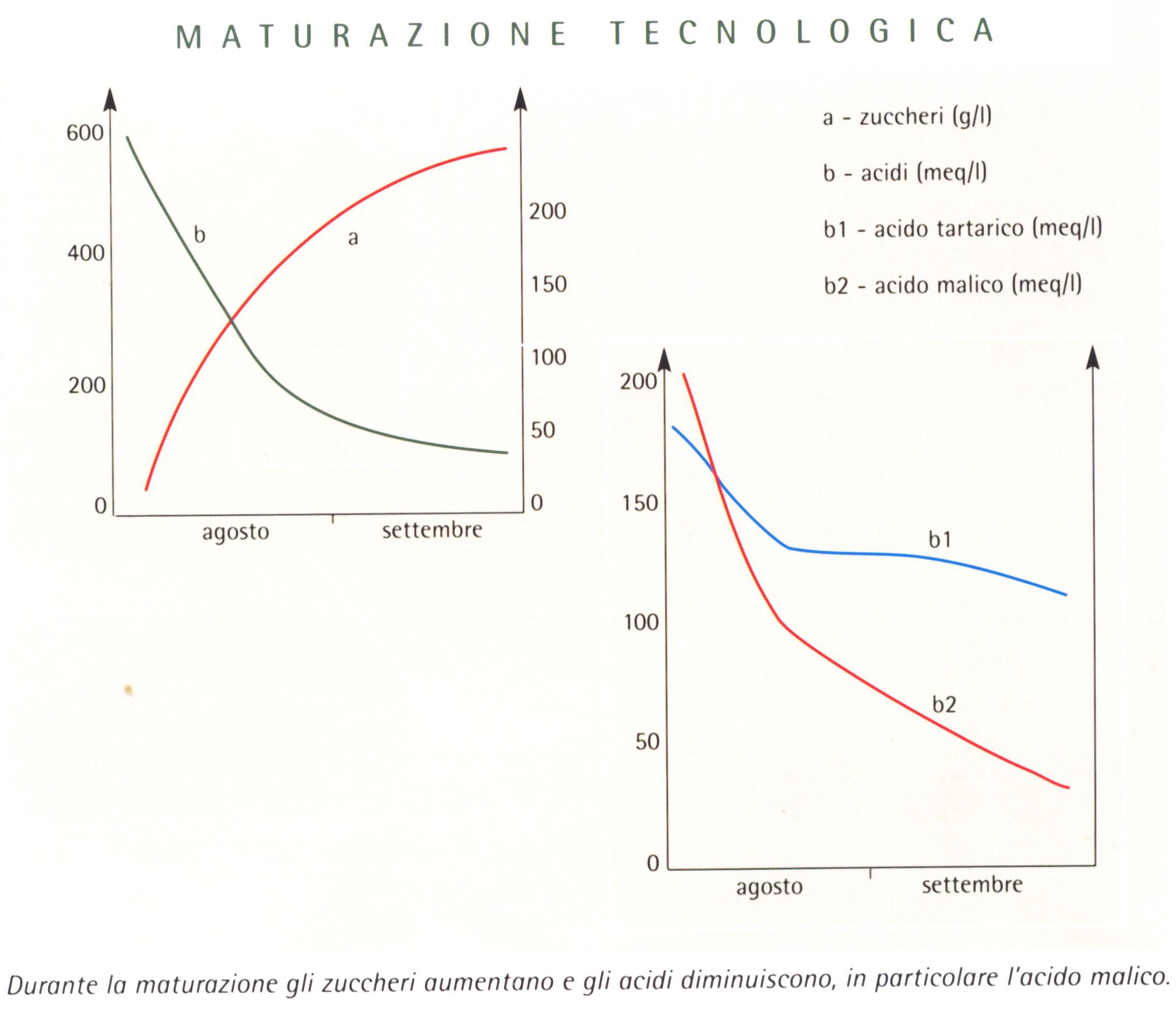 Rapporto zuccheri/acidi
Miglior disponibilità sostanze fenoliche (bucce + vinaccioli)
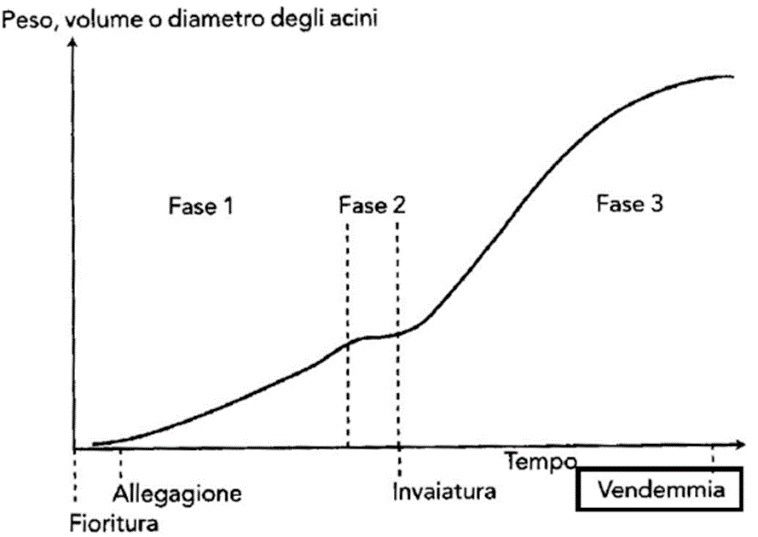 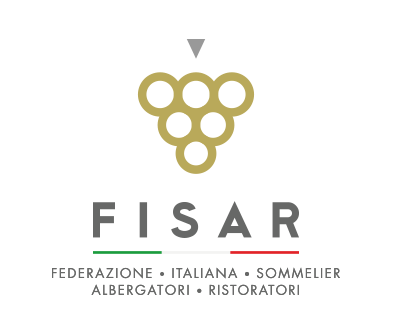 Gualtiero Anelli
Maturazione delle uve
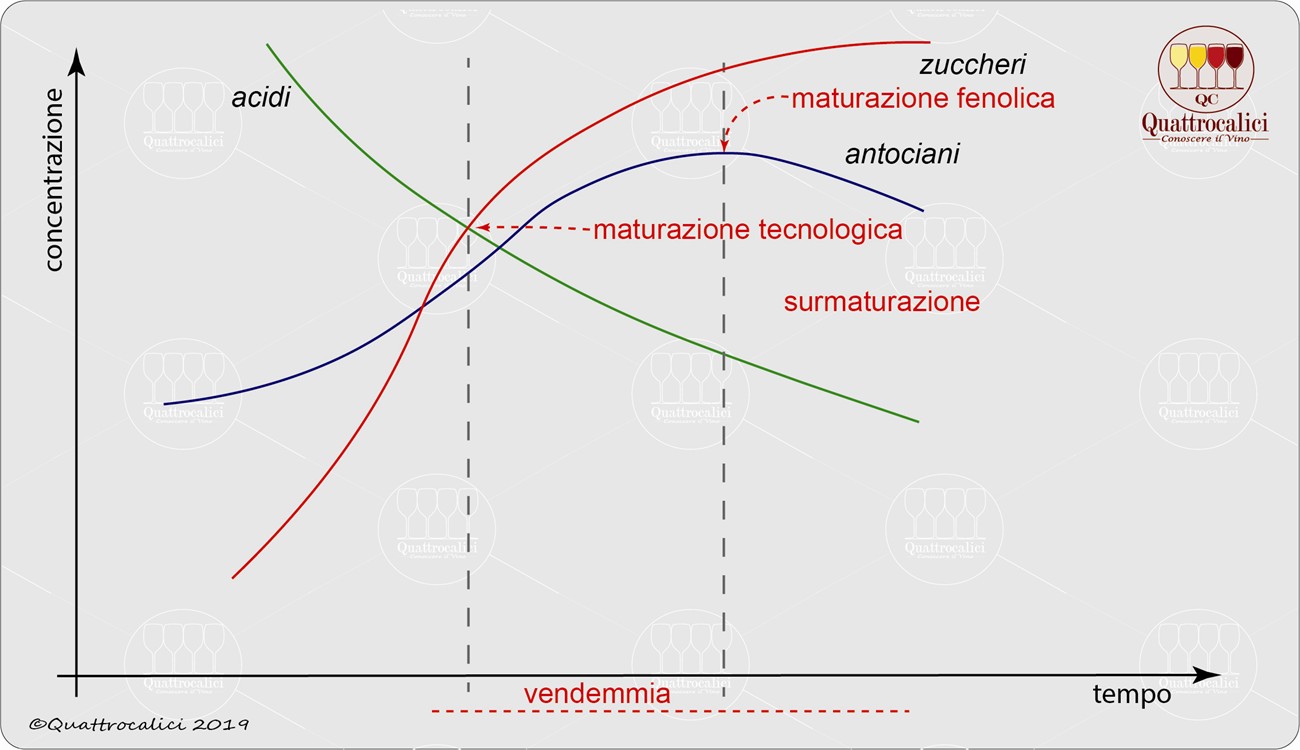 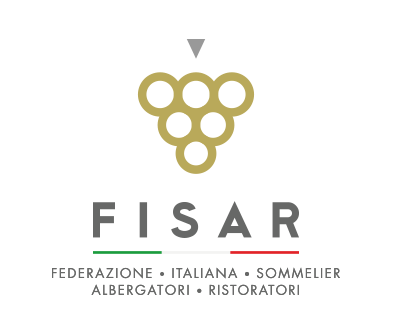 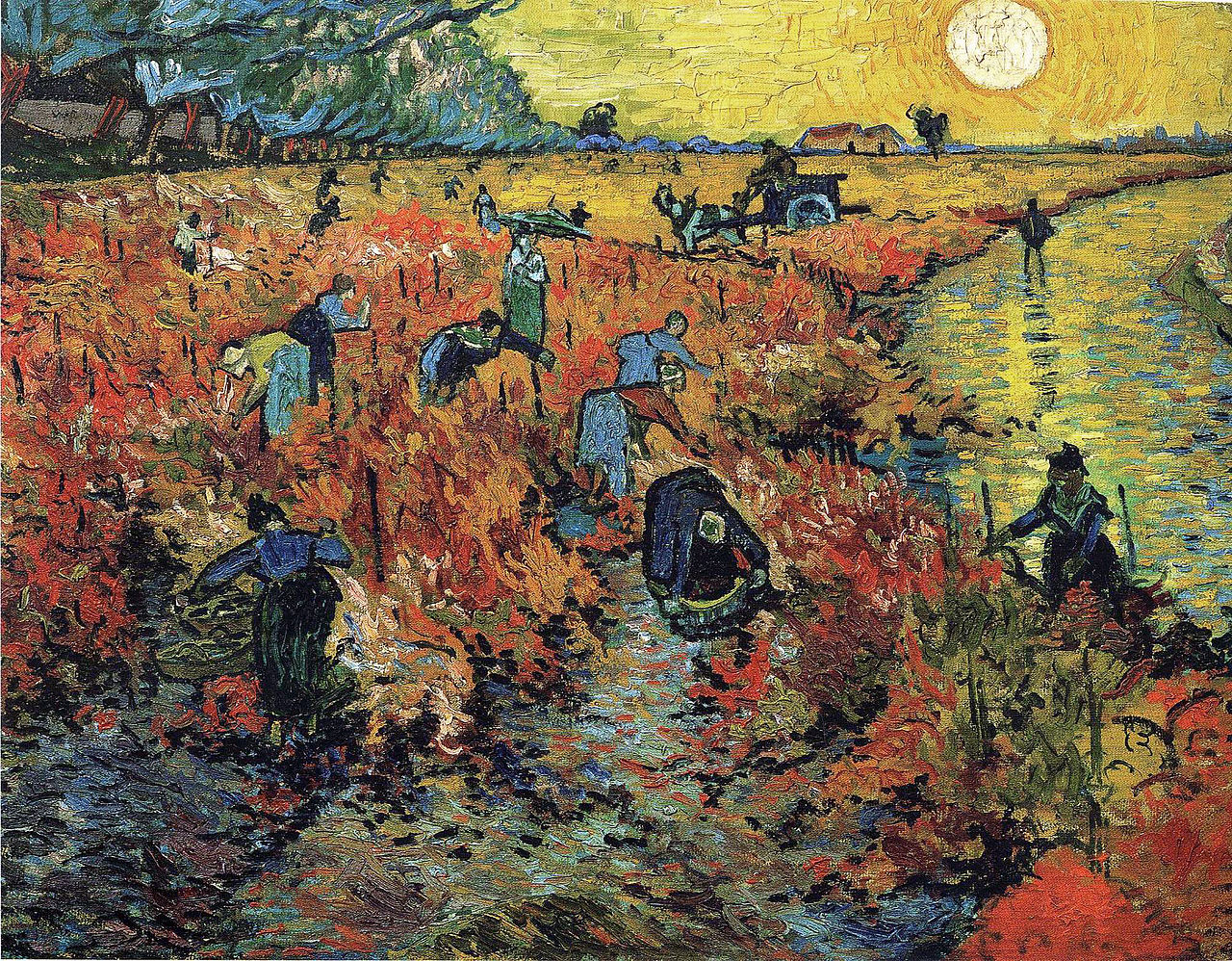 Gualtiero Anelli
Vendemmia
Uva sana
Condizioni climatiche
Assenza di umidità
Evitare le ore più calde
La vigna rossa – V. Van Gogh – 1888
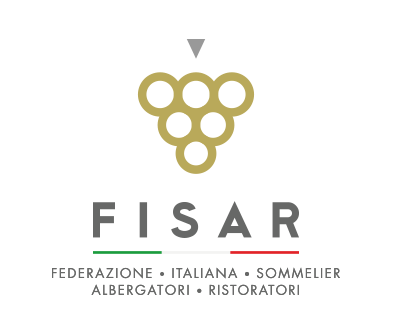 Gualtiero Anelli
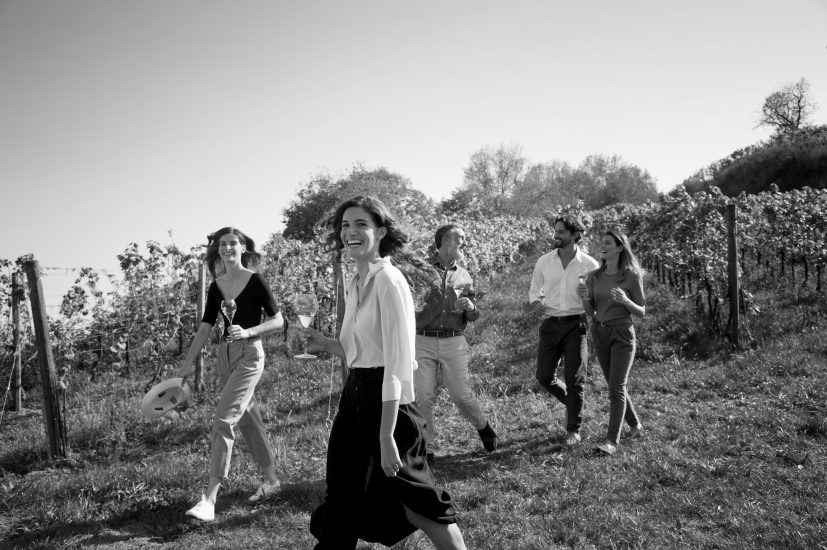 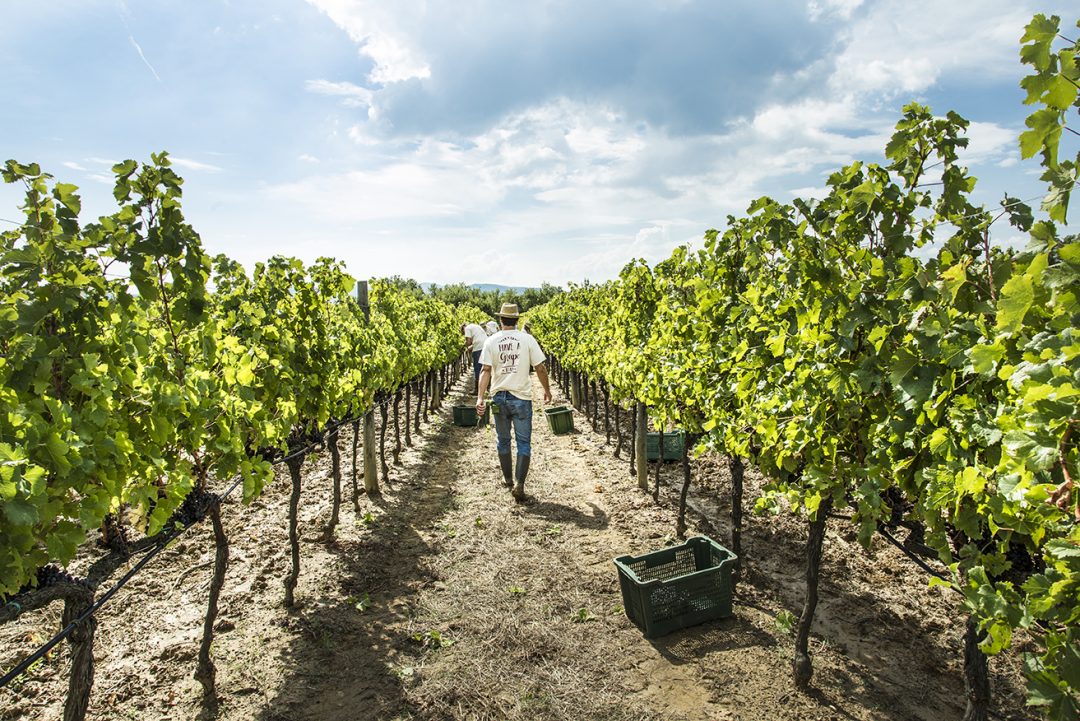 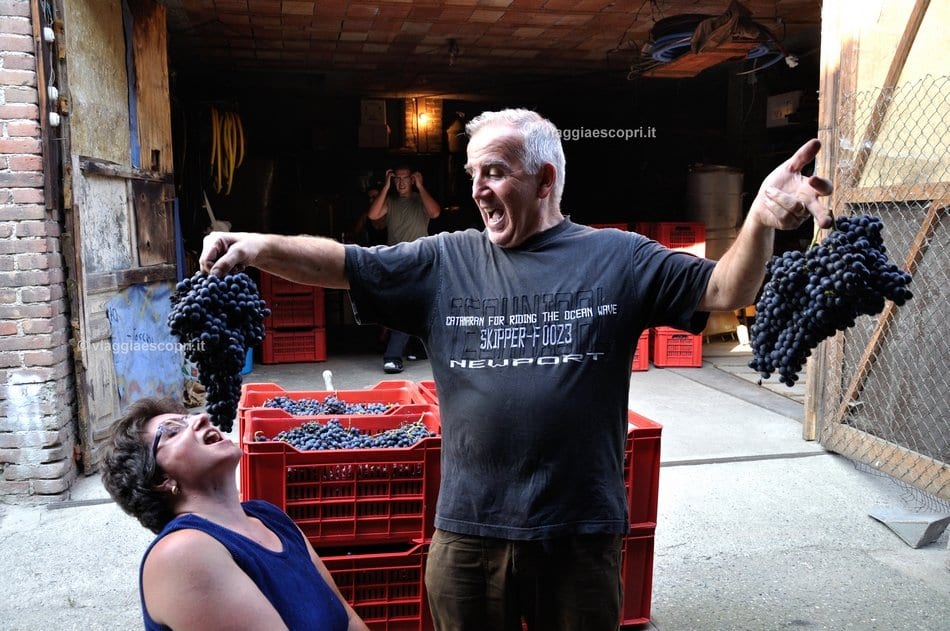 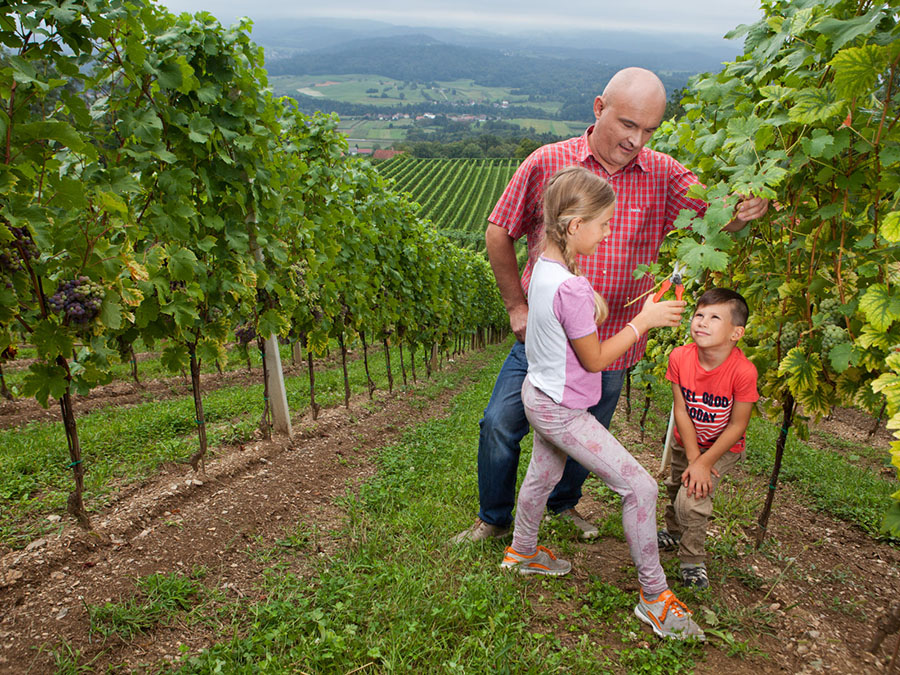 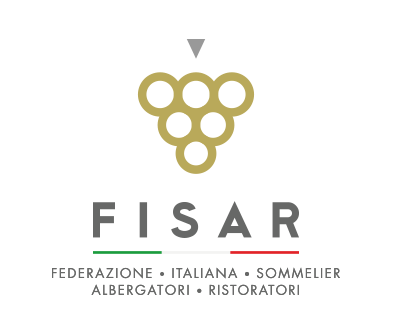 Gualtiero Anelli
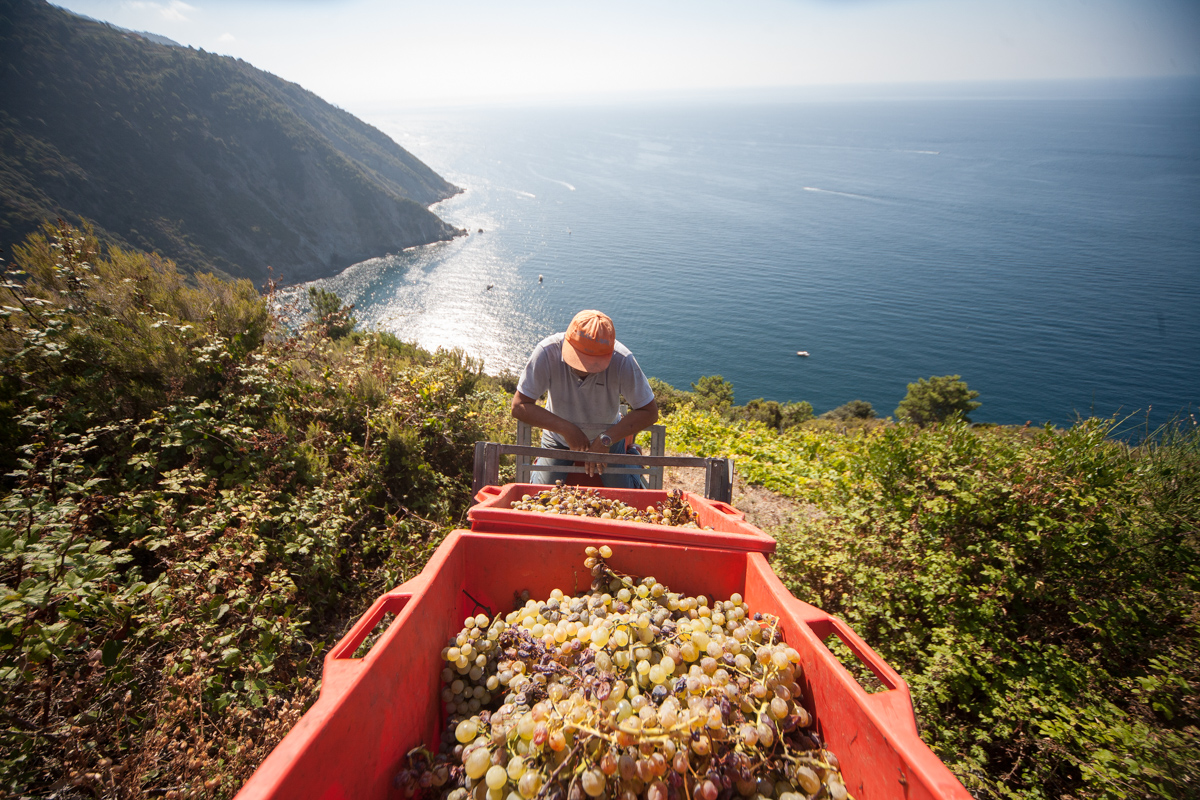 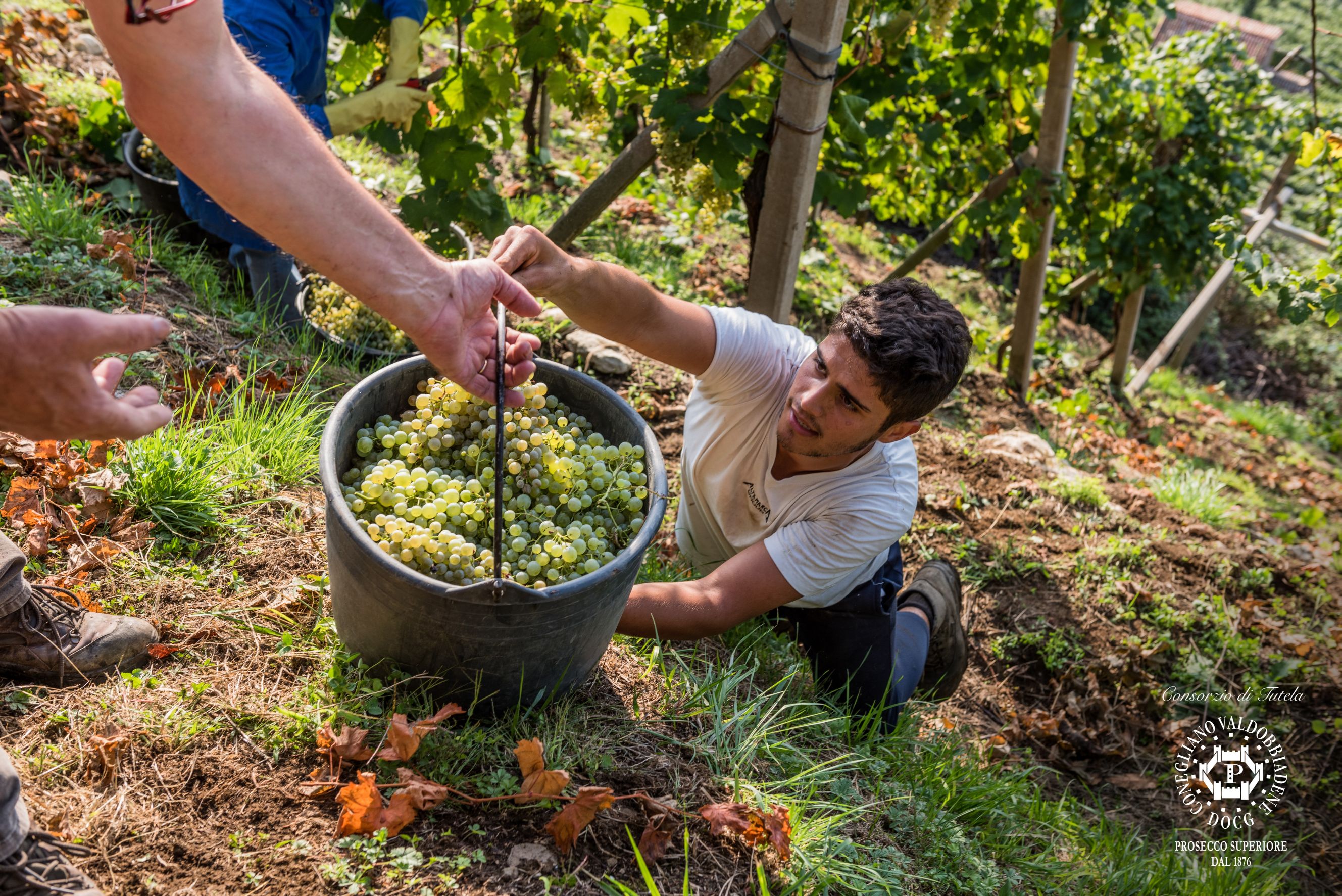 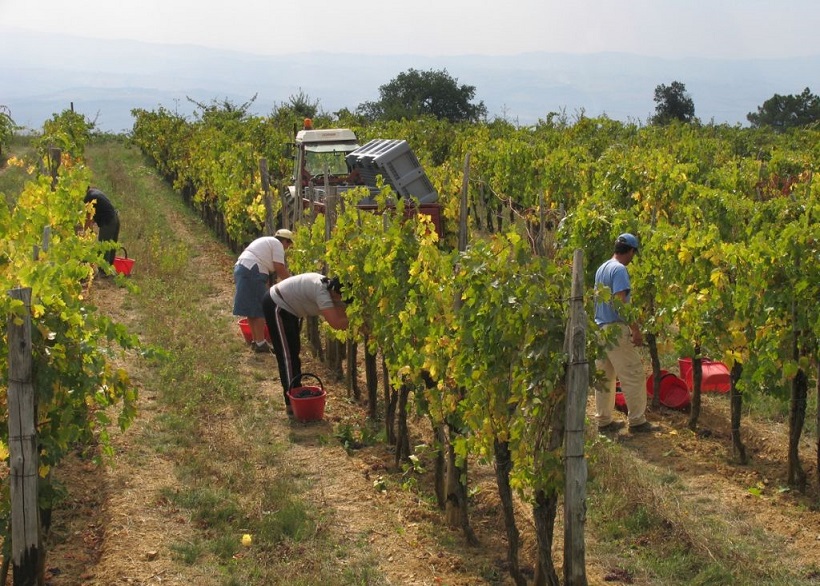 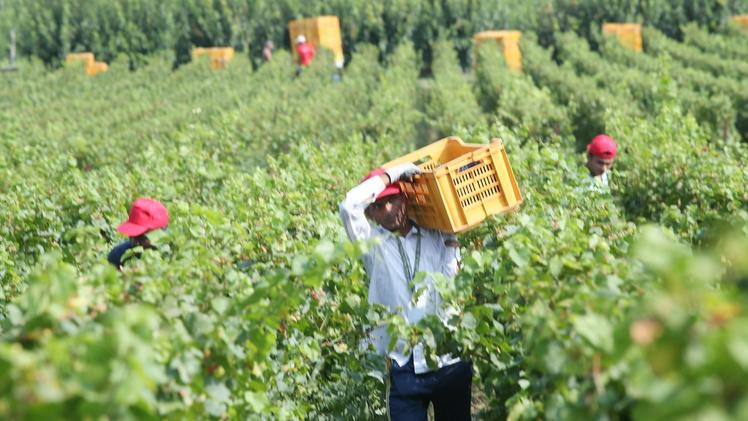 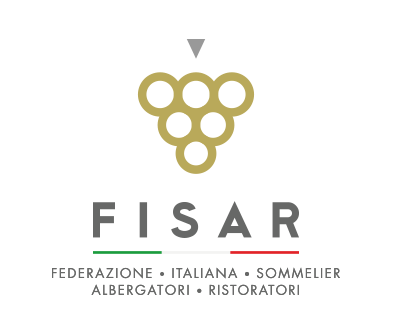 Gualtiero Anelli
Vendemmia manuale
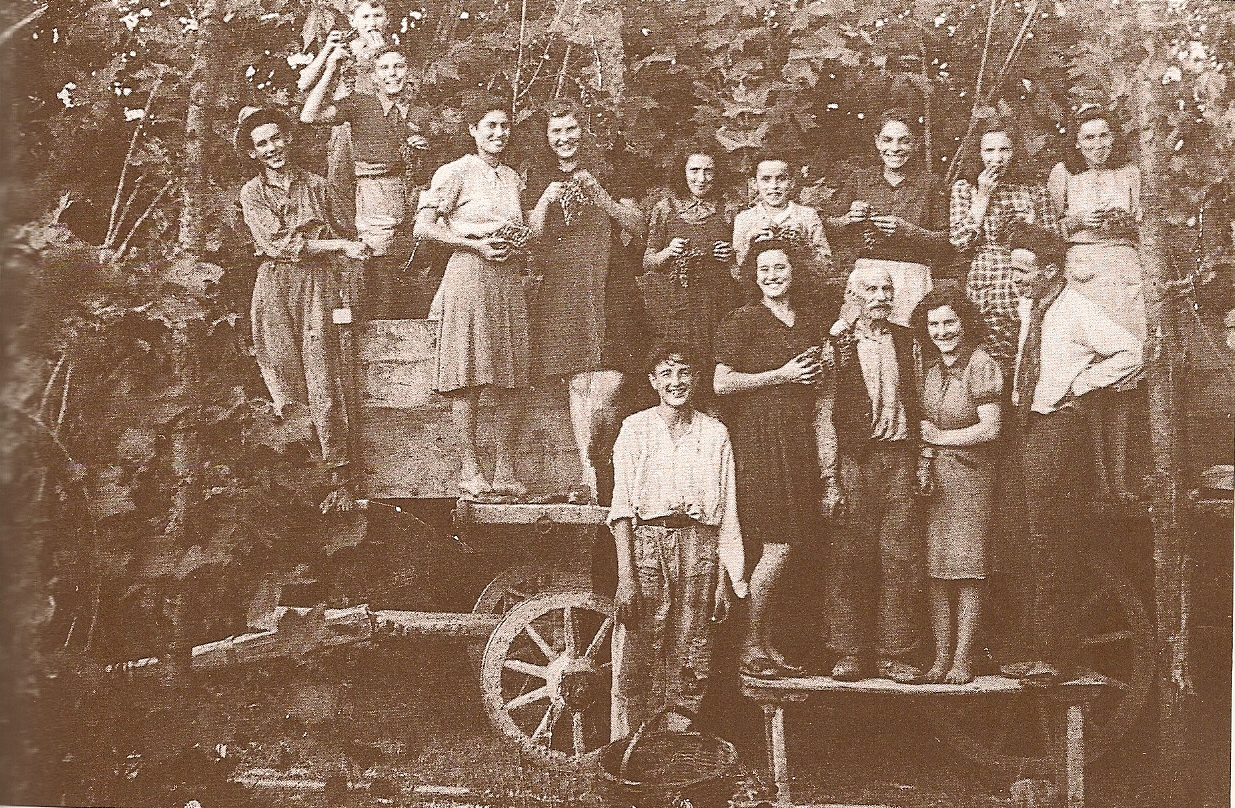 PRO:
Scelta dei grappoli migliori
Piccole cassette di raccolta
Maggiore attenzione all’uva
Minori danni

CONTRO:
Costi elevati
Tempi prolungati
Personale impiegato
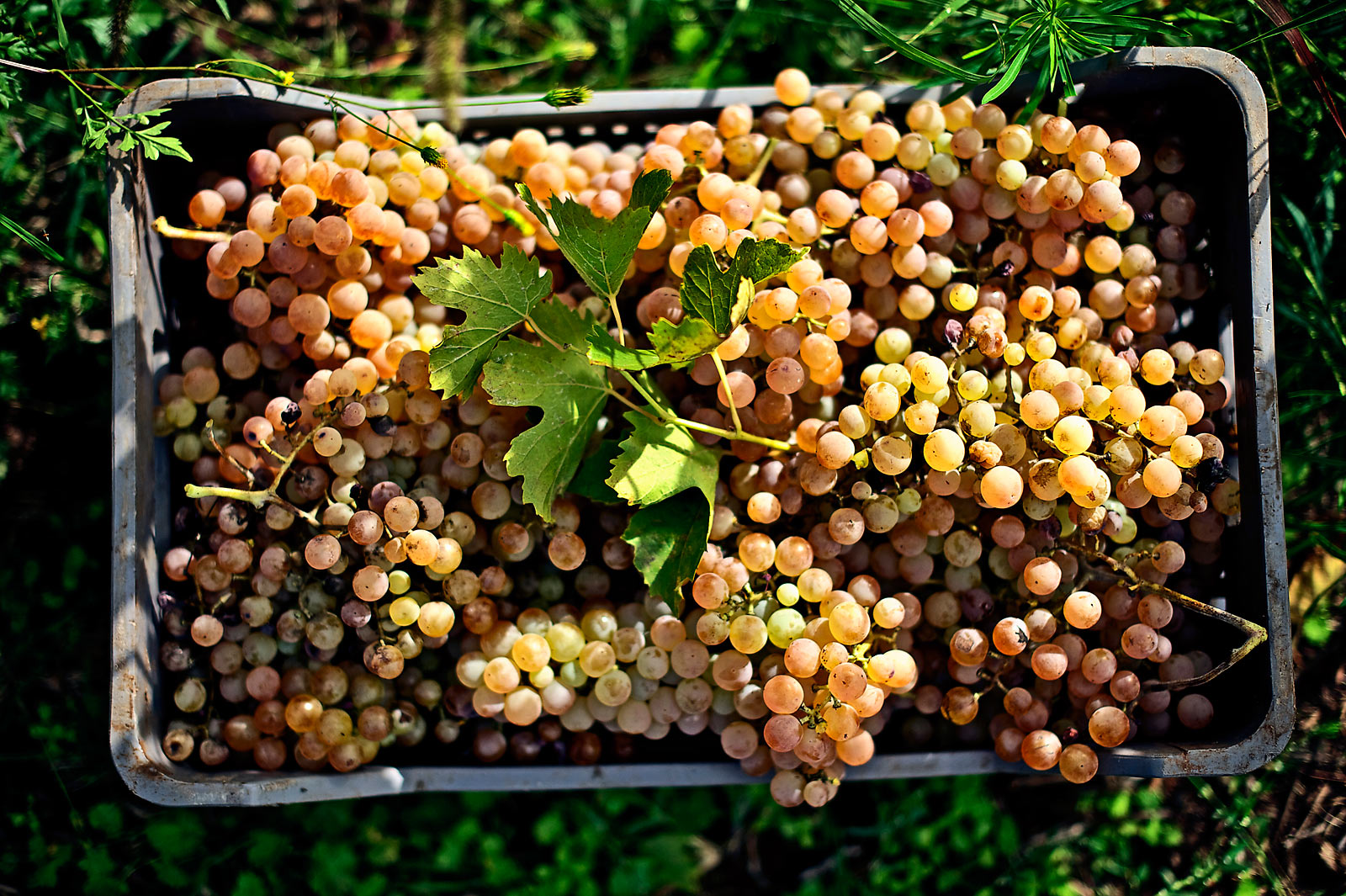 Gualtiero Anelli
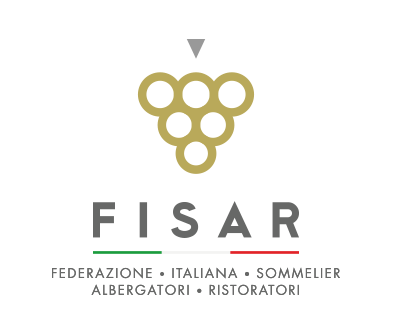 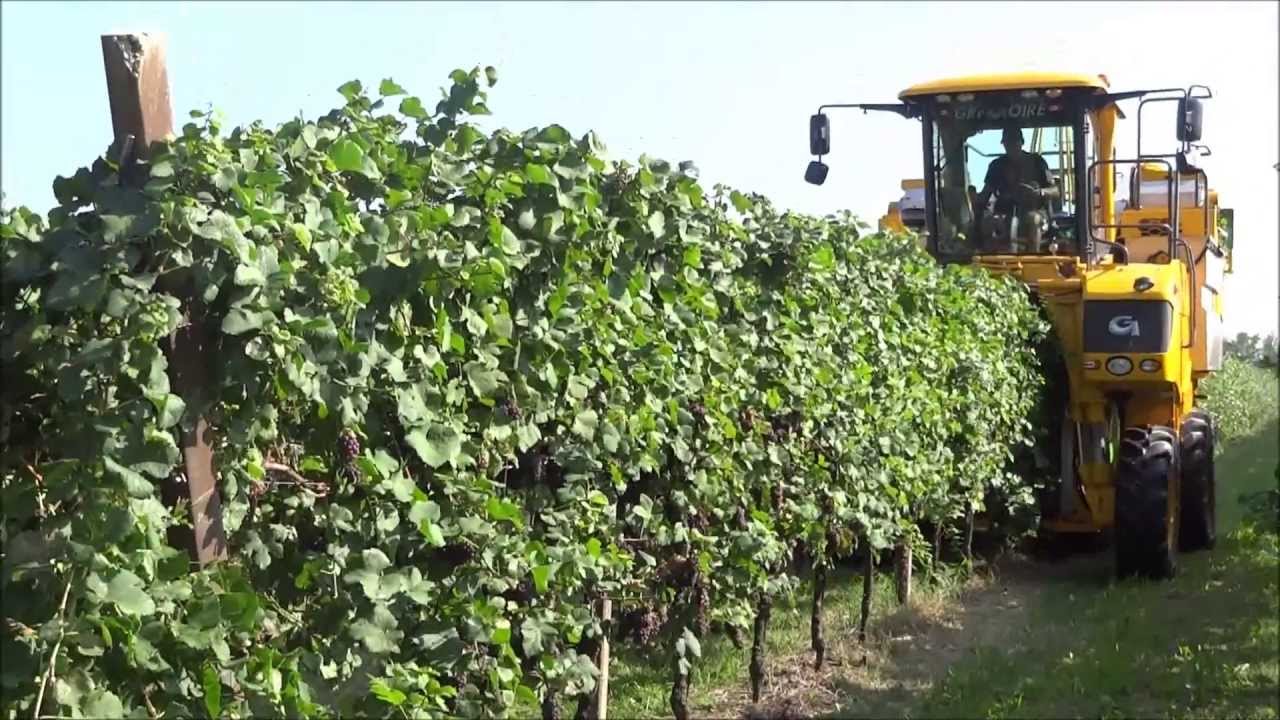 Gualtiero Anelli
Vendemmia meccanica
PRO:
Tempi rapidi
Costi ridotti
Poco personale
Terzisti

CONTRO:
Ammostamento
Fermentazioni Spontanee
No selezione
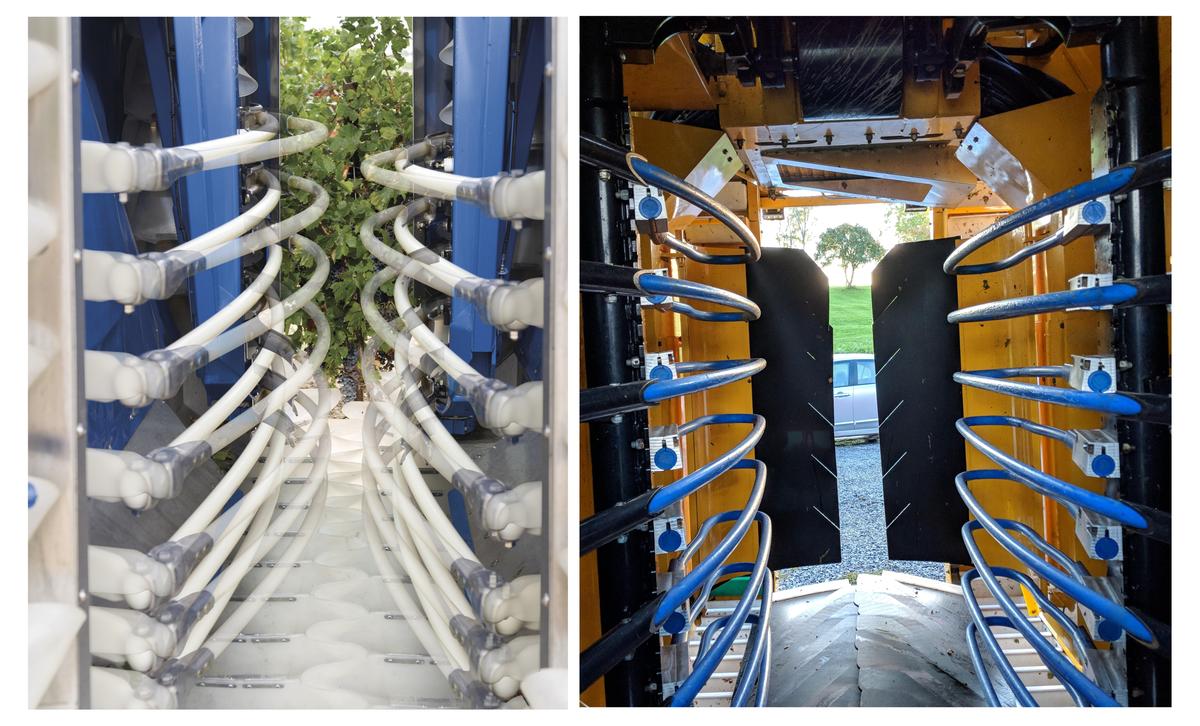 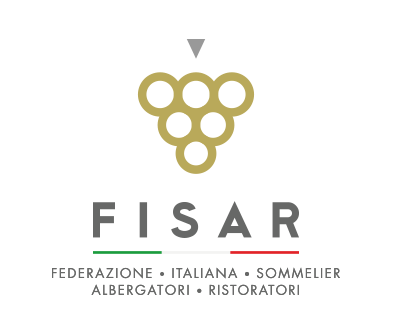 Gualtiero Anelli
Composizione mosto
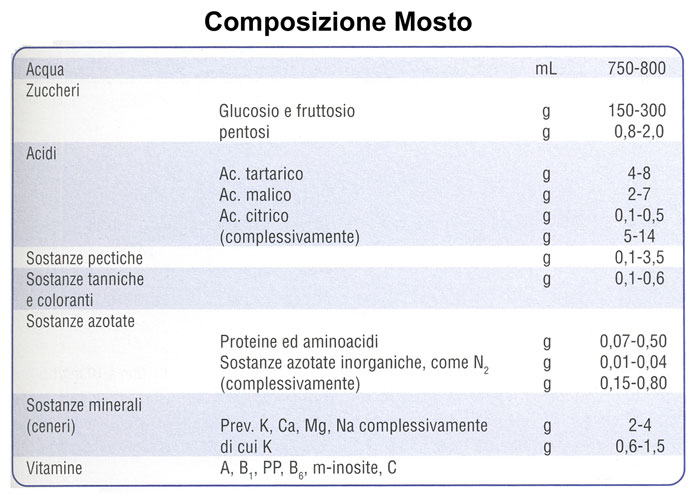 Grado alcolico potenziale

[zuccheri] x 0,06

Solitamente uva matura contiene circa 200-250 g/L zuccheri
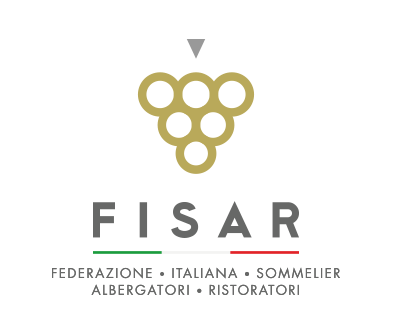 Gualtiero Anelli
Classificazione mosti
Vino
Mosto d’Uva
Mosto parzialmente fermentato
1%<TAV svolto<1/2TAV potenziale
Mosto concentrato
Evaporazione sottovuoto
Refrigerazione
Mosto Concentrato Rettificato (MCR)
Come MC, in più depurazione su resine
Mosto muto
Mosto cotto
Parzialmente caramellato, riscaldamento diretto
Filtrato dolce
Moscato d’Asti
Aumento zuccheri mosto
Trasporto
Marsala
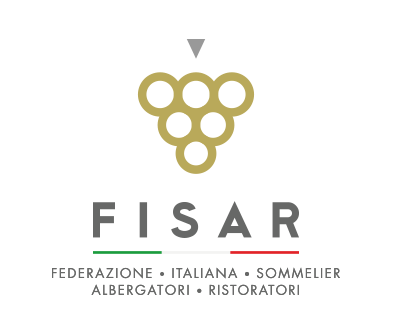 Gualtiero Anelli
Fermentazione alcolica
Processo (insieme di trasformazioni)
Da mosto a vino
Da glucosio a alcol etilico, anidride carbonica, calore, sostanze aromatiche
Saccharomyces cerevisiae
Temperature vitali fino a max 35/40 °C
Tini di fermentazione
Condizioni anaerobiche
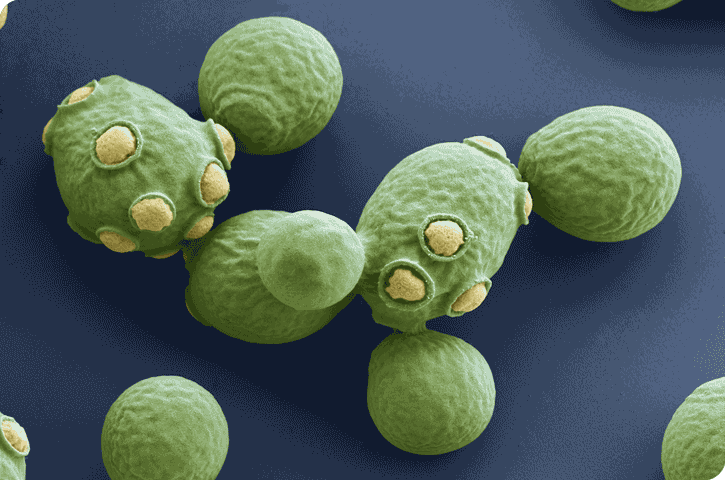 Lieviti indigeni e selezionati: pregi, difetti, differenze
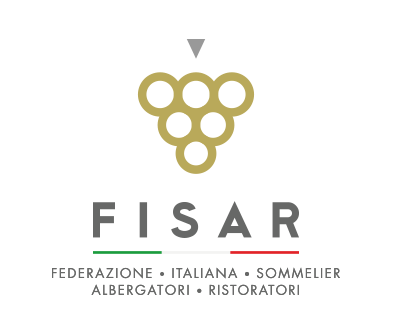 Gualtiero Anelli
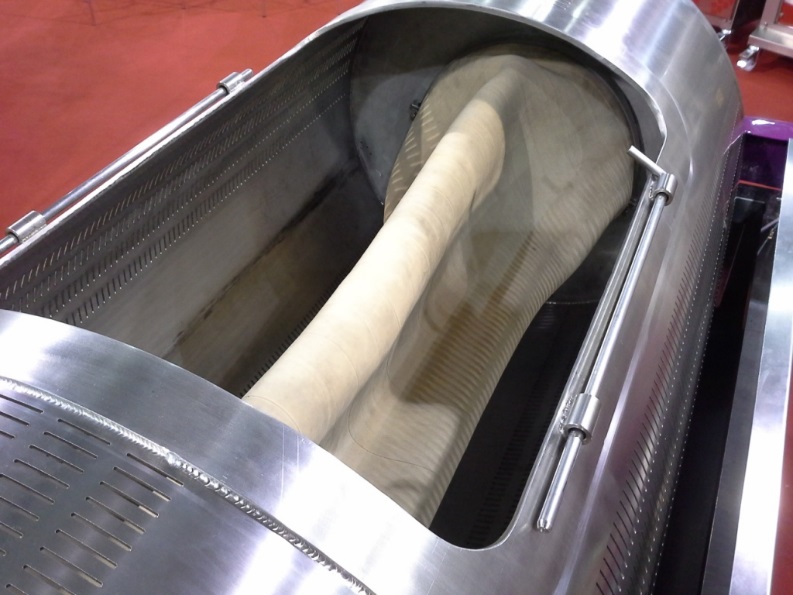 Vinificazione senza macerazione
Produzione di mosti bianchi
No estrazione
Tannini
Antociani
Operazioni principali

Pressature
Travasi
Facili ossidazioni
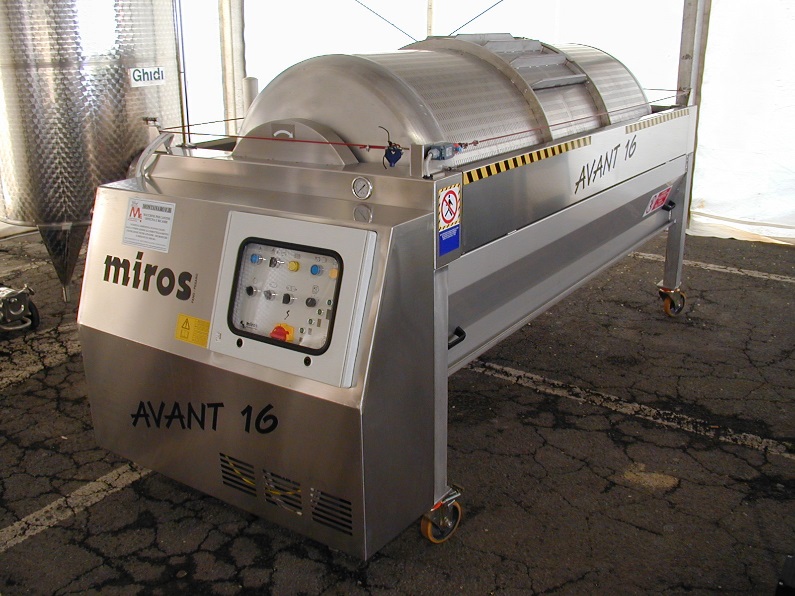 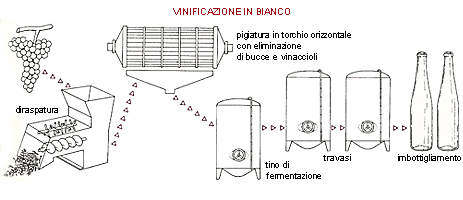 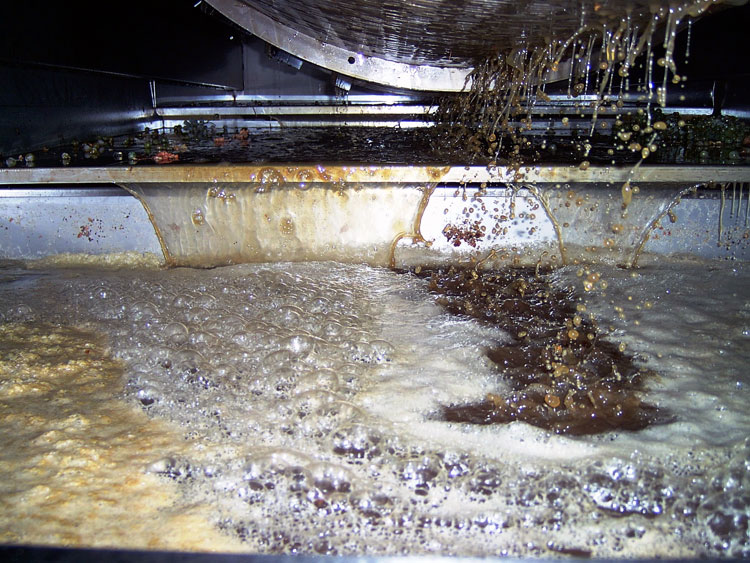 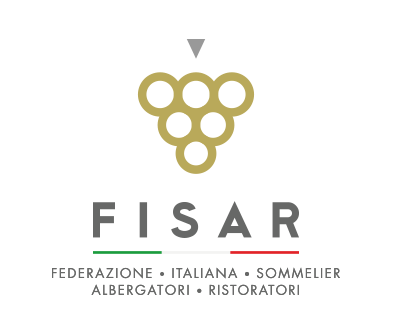 Gualtiero Anelli
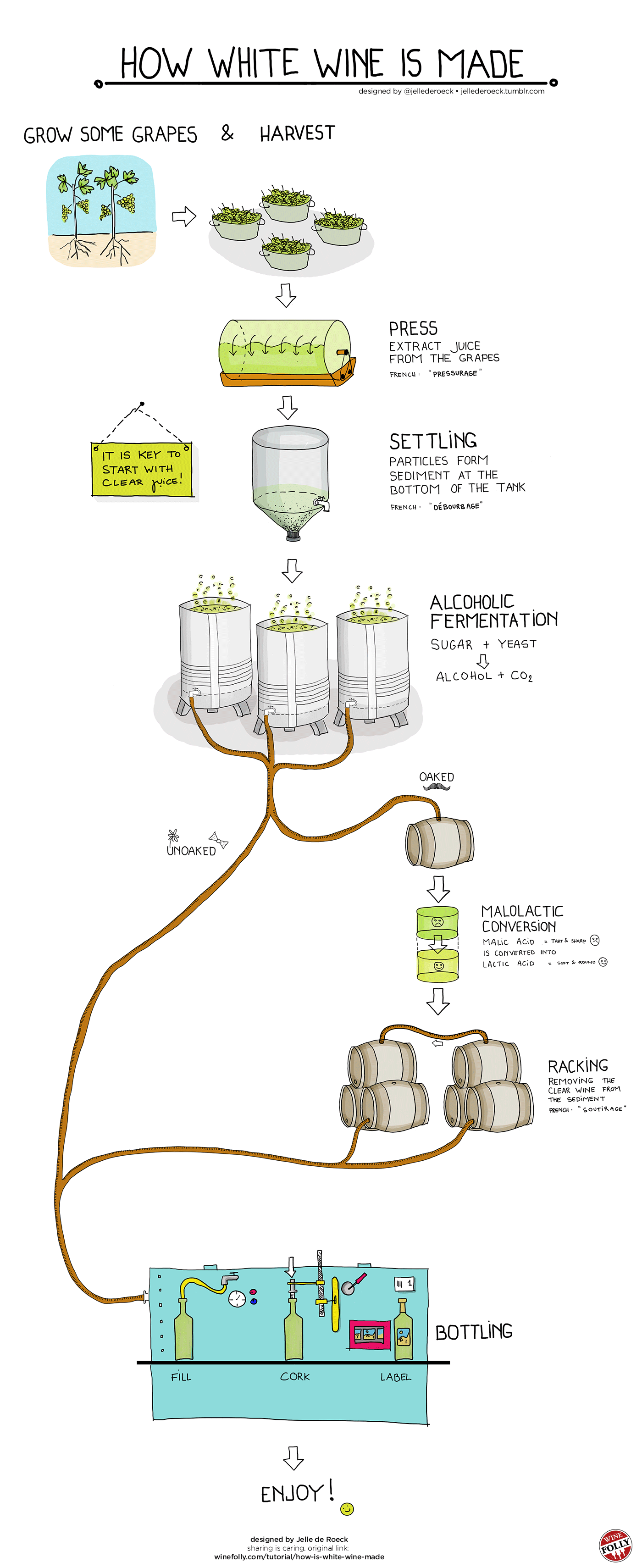 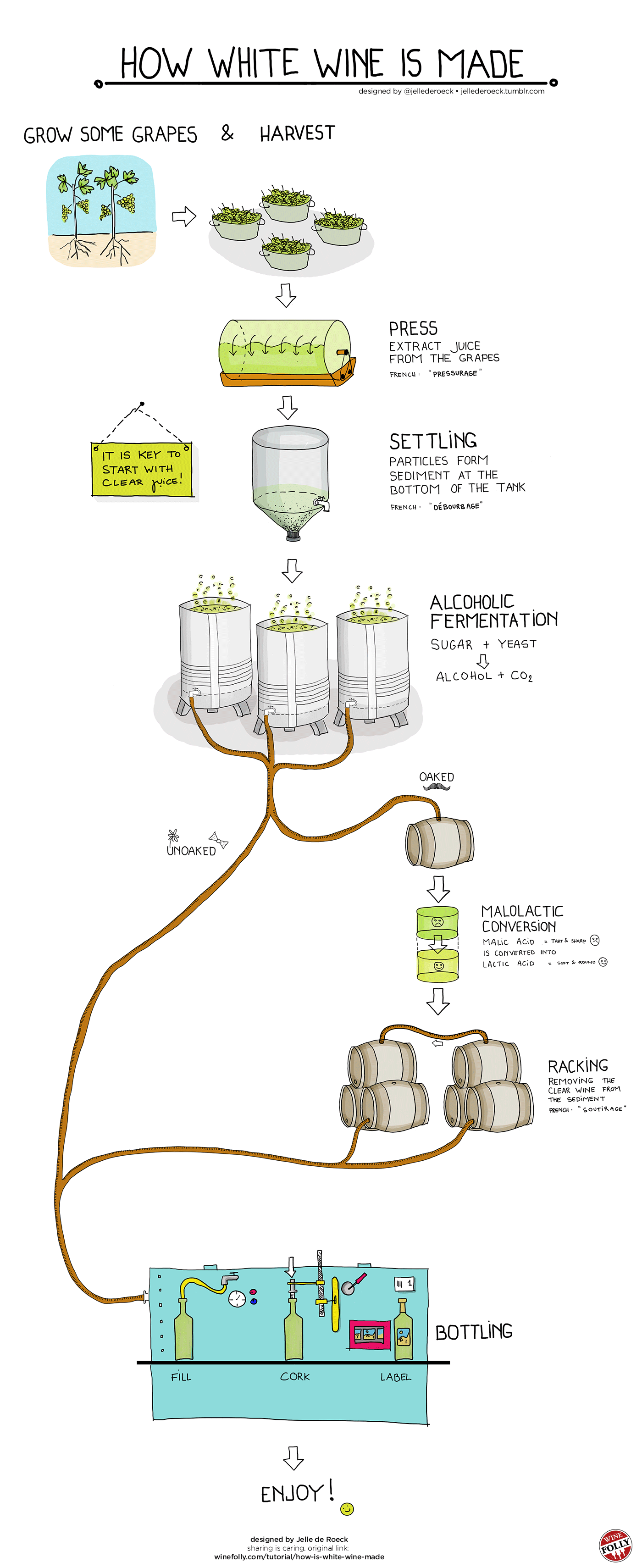 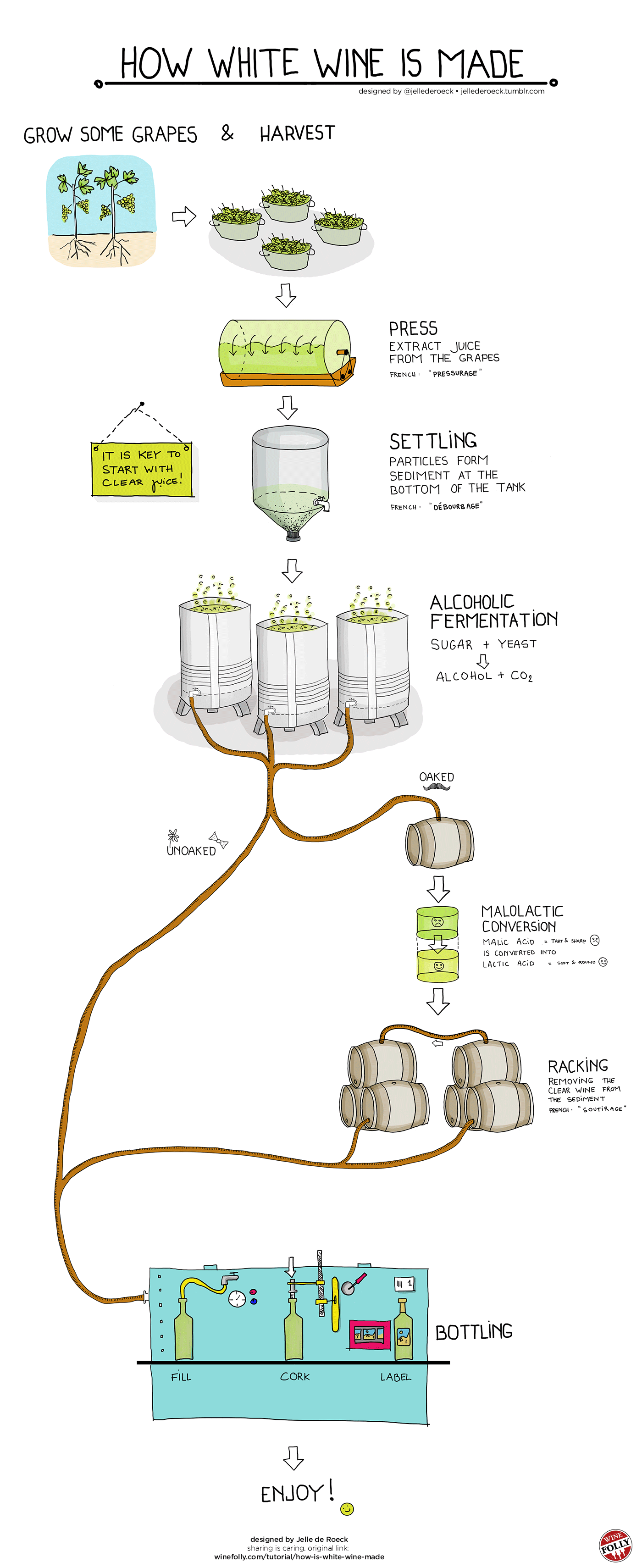 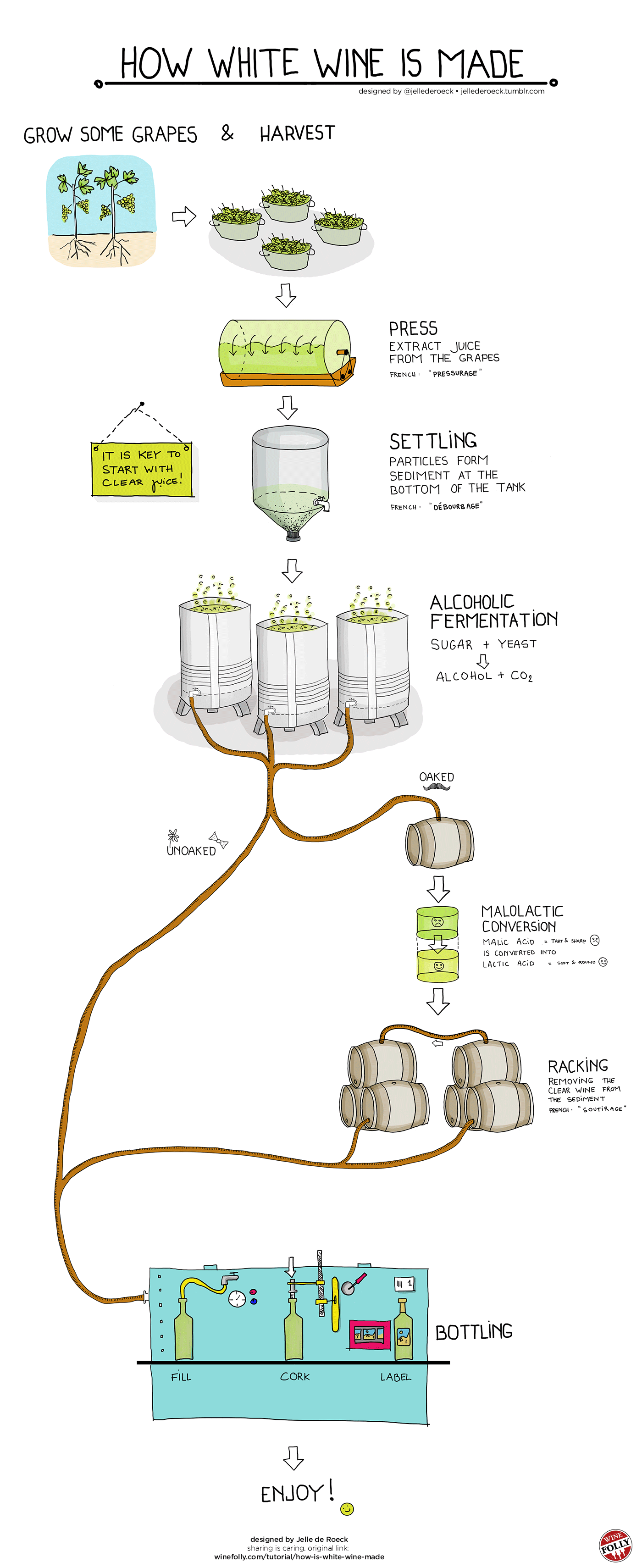 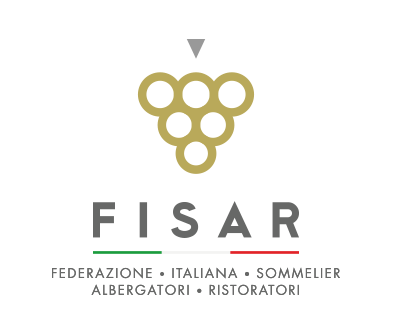 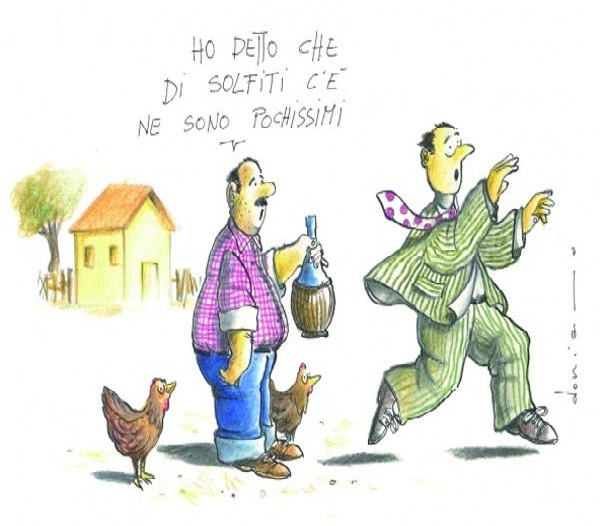 Gualtiero Anelli
Anidride solforosa
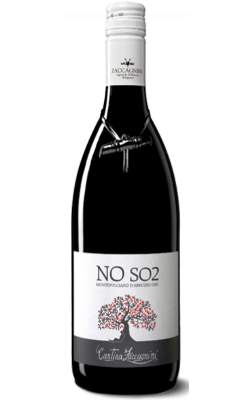 Funzioni:
Antisettica
Antiossidante
Antiossidasica
Solubilizzante

Alcuni limiti di legge:
Rossi 150 mg/L
Bianchi 200 mg/L
Dolci 250 mg/L
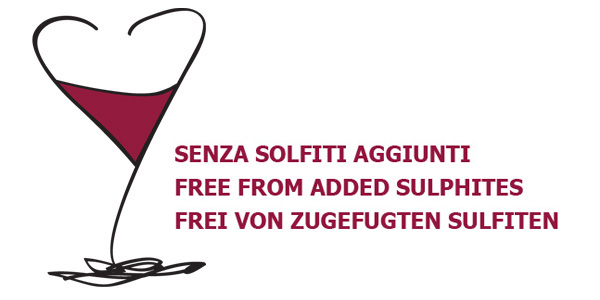 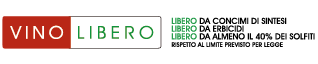 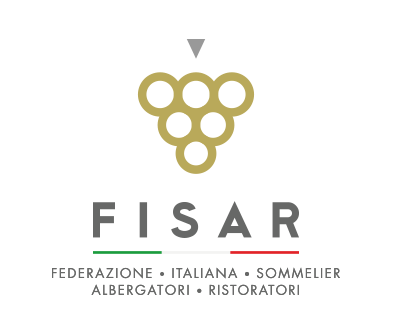 Gualtiero Anelli
Chiarifica
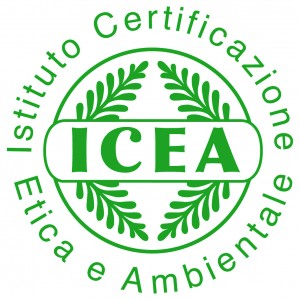 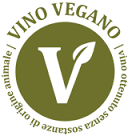 Precipitazione delle sostanze sospese nel vino, può essere favorita dall’impiego di alcune sostanze
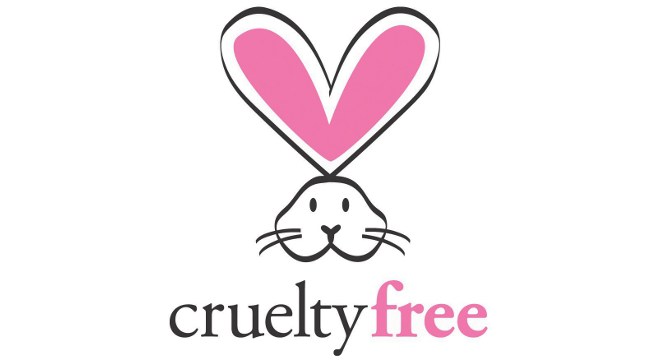 Chiarifica rapida:
Impiego di coadiuvanti proteici (caseina, gelatina, albumina) o inerti (bentonite, silice, ferrocianuro di potassio)
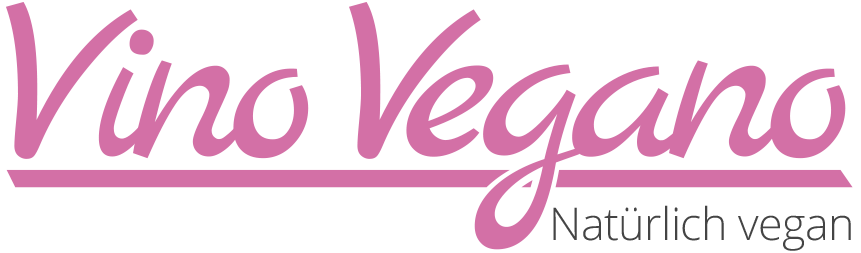 Chiarifica spontanea lenta
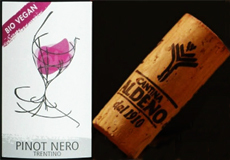 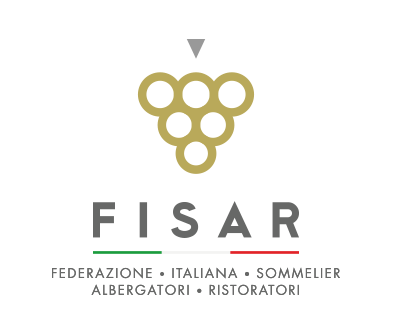 Gualtiero Anelli
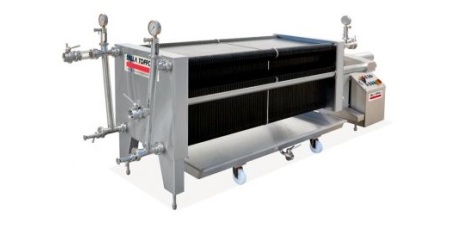 Filtrazione
Separazione fisica particelle solide
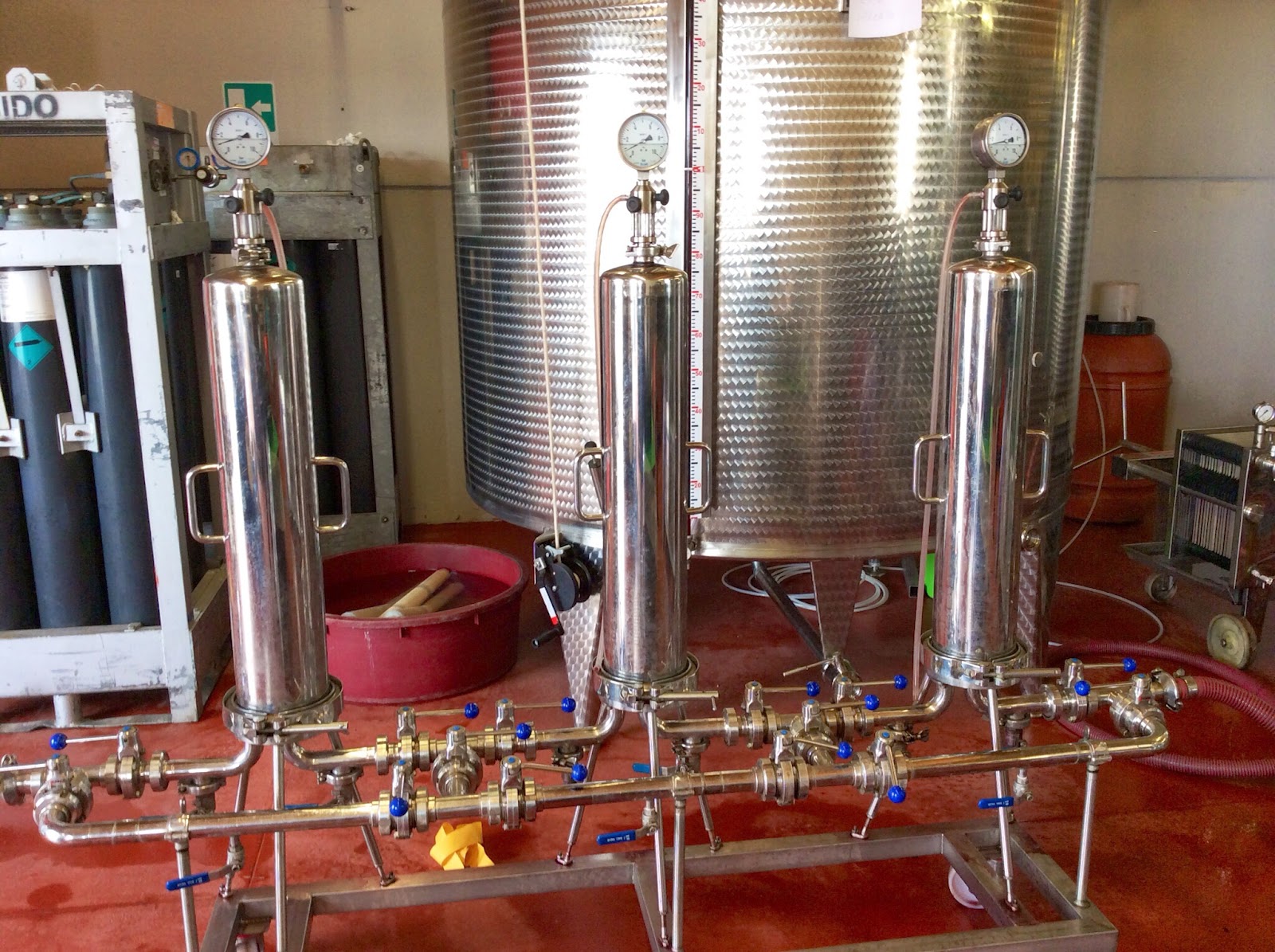 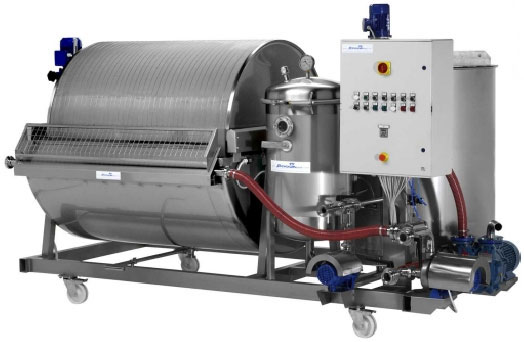 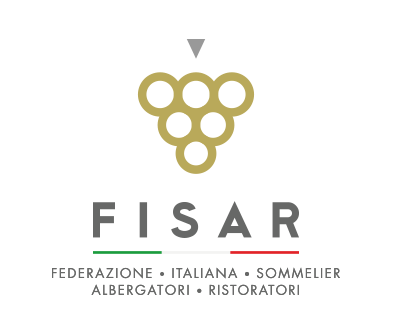 Gualtiero Anelli
Altre pratiche di cantina
Pastorizzazione 
Refrigerazione
Affinamento
Imbottigliamento
Tappatura
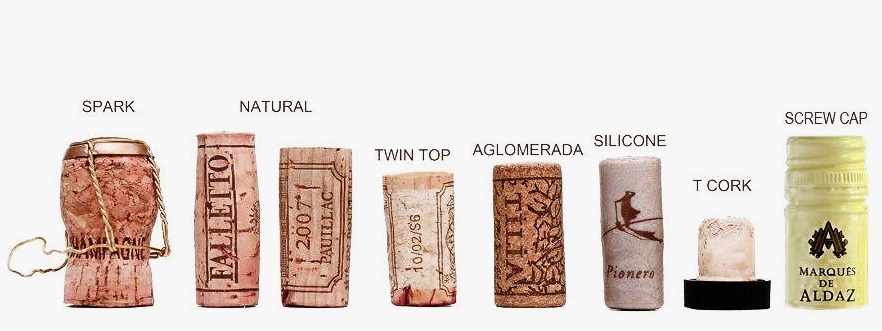 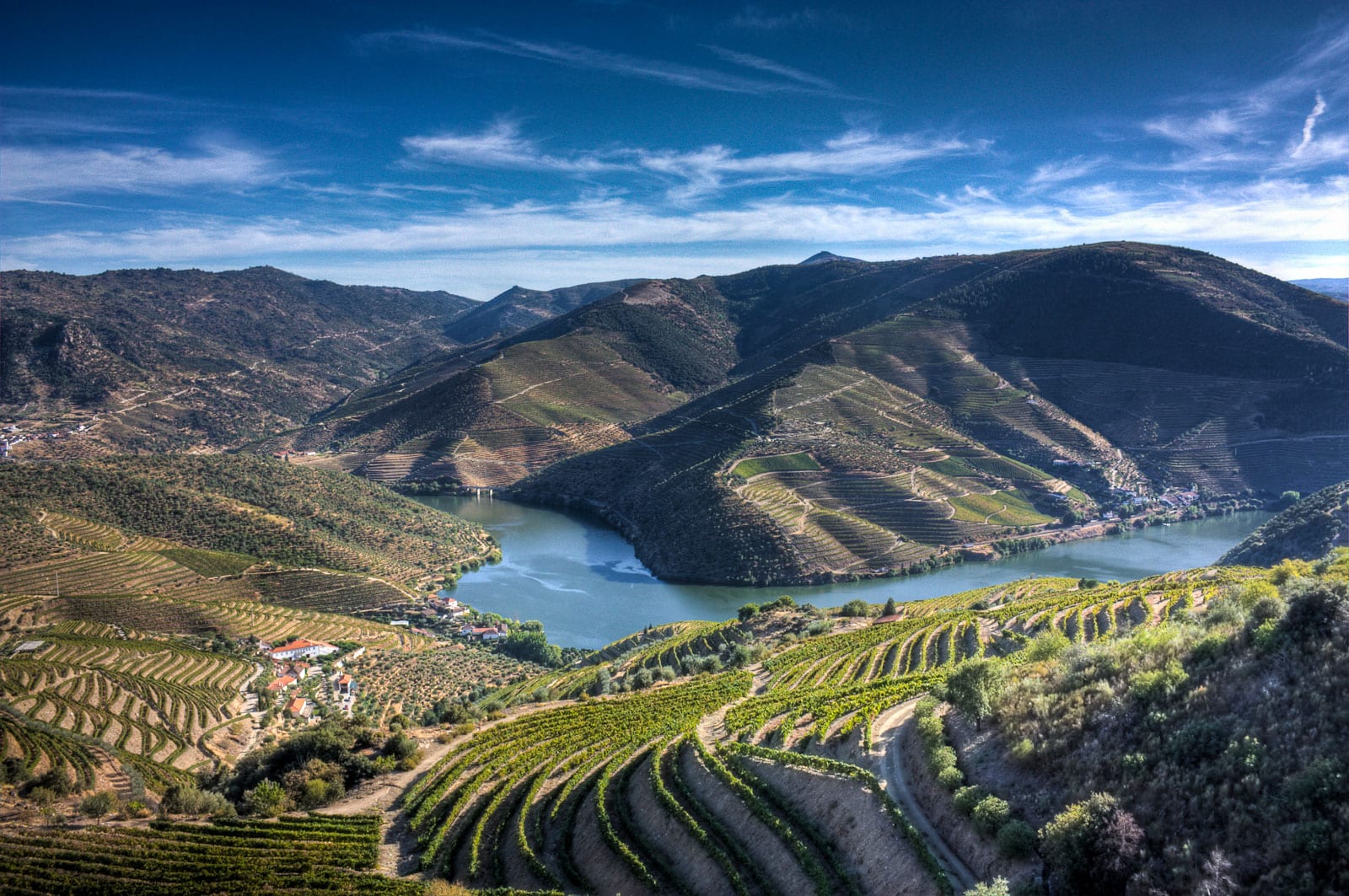 Gualtiero Anelli
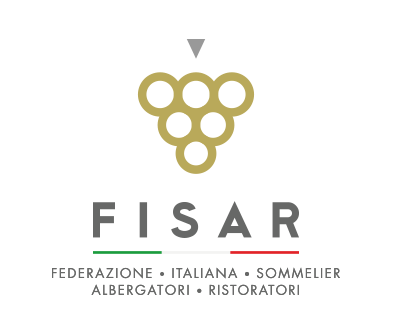